TURİZM PAZARLAMASI
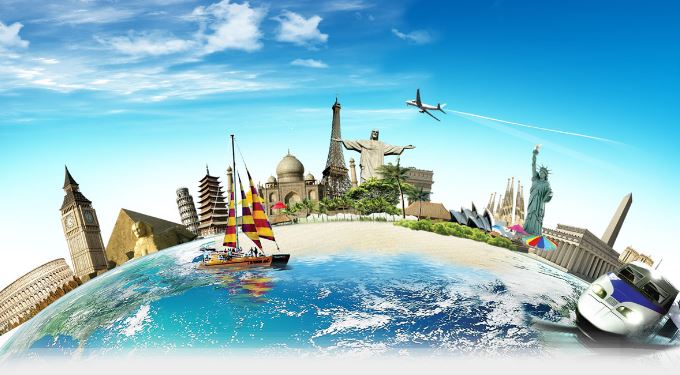 TURİZM PAZARLAMASININ FARKLI YÖNLERİ
1.Hizmetin hazırlanma süreci mal üretimi için günler ve aylar gerekirken, turizm hizmetinin üretimi ve sunumu çoğu kez anlık sürelerle gerçekleşebilmektedir. Turizm hizmetinin üretimi ve sunumu eş zamanlı olarak gerçekleşir.

2.Satın alma daha çok hissidir. Turizm hizmetinin satın alınmasında duyguların rolü mal satın alımına göre daha fazladır. Malların satın alınmasında bir gereksinimin giderilmesi ön planda olmayan gereksinimlerin giderilmesi ön plandadır.

3.Fiziksel kanıtlar önemlidir. Turizm ürünü esas itibari ile dokunulmaz özelliğe sahip olsa bile, hizmetin sunulduğu ortamın fiziksel özelliği, hizmet üretiminde ki araç ve gereçler, mobilya, halılar, iş görenlerin üniformaları, atmosfer vb. unsurlar önem kazanmaktadır.

4.Büyüklük ve imaj önemlidir tüketicinin satın alma kararını etkileyen önemli faktörlerden biri de turistik ürünün üretildiği ve hizmete sunulduğu ortamın büyüklüğü ve hizmet üreticisinin sahip olduğu prestijdir.
TURİZM PAZARLAMASININ FARKLI YÖNLERİ
5.Dağıtım kanalının tersine işlemesi, turizm ürünlerinin müşterinin sürekli yaşadığı yere götürülmesi olası olmadığından müşterinin turizm bölgesine gelmesi gerekmektedir. Bundan dolayı da dağıtım kanalının işleyişi turizm pazarlamasında aracıların rolünü arttırmaktadır.
TURİZM PAZARLAMASININ FARKLI YÖNLERİ
6.Turizm ürünü tamamlayıcı kuruluş ve ürünlere bağımlıdır. Turizm, müşterinin bir konaklama tesisine gelerek orada bir süreliğine tatil yapması esasına dayanır. Ancak, müşterinin söz konusu tesise gelmesi ile ilgili aşamalarda başka kuruluşların rolü ve işlevi bulunmaktadır. Bunlar arasında tur operatörü, seyahat acentesi ve ulaştırma işletmesi gibi işletmeler yer alır. Dolayısıyla müşterinin tatilinden tatmin olarak ayrılması için bütün bu kuruluşların sunduğu hizmetlerden tatmin olması önem kazanmaktadır. Bir başka açıklama ile turizmde toplam tatmini etkileyen birden fazla etken bulunmaktadır. Bir turizm bölgesinde sunulan turizm hizmetinin sağlayacağı tatmin bütün bu unsurlara ek olarak, söz konusu turizm bölgesinde faaliyet gösteren yerli halktan itibaren taksi şoförlerine, dükkanlara, alışveriş mağazalarına, eğlence tesislerine kadar uzanan çok geniş bir yelpazeyi içerir.
TURİZM PAZARLAMASININ FARKLI YÖNLERİ
7.Turizm ürününün aynısıyla kopya edilmesi kolay değildir. Turizm ürünlerinin ana hatları ile kopya edilmesinin kolay olmasına karşılık, turizm ürünlerinin aynısıyla bir başka yerde tekrar üretilmesi olası değildir. Zira, turizm hizmetinin oluşmasında insan unsurunun oynadığı rol, aynısıyla kopya edilmeyi önleyen en önemli etmendir. Öte taraftan da geliştirilen bir hizmetin patent hakkının alınması çok zordur. Basit olarak bir yemeğin başka işletmeler tarafından üretilip satışa sunulmasını önlemek olası değildir. Ancak, her bir işletmenin üreteceği yemeğin niteliği, tadı, kokusu, vb. birbirinden farklı olacaktır. Öte yandan, söz konusu yemek için patent hakkını almak bir takım zorlukları içermektedir. Ancak, Mc Donald’s, Domina’s Pizza, vb. markaların yanı sıra Coca Cola, Pepsi Cola gibi içeceklerin patent haklarının bulunduğu bilinmektedir.
TURİZM PAZARLAMASININ FARKLI YÖNLERİ
8.Turizmde tanıtım çok önemlidir. Turizm ürünlerinin pazarlanmasında tutundurma araçlarından daha fazla yararlanılması gerekmektedir. Tanıtım etkinlikleri turizm hizmetinin pazara sürülmesinin öncesinden başlayıp, talebin düşme gösterdiği dönemlere kadar uzanır. Ayrıca, tutundurma araçlarına başvurma, genellikle süreklilik isteyen bir uygulamadır.
Kaynakça
Nazmi Kozak, Turizm Pazarlaması, Detay Yayıncılık

Bahattin Rızaoğlu, Turizm Pazarlaması, Detay Yayıncılık


Hacıoğlu Necdet, Turizm Pazarlaması, Nobel Yayıncılık